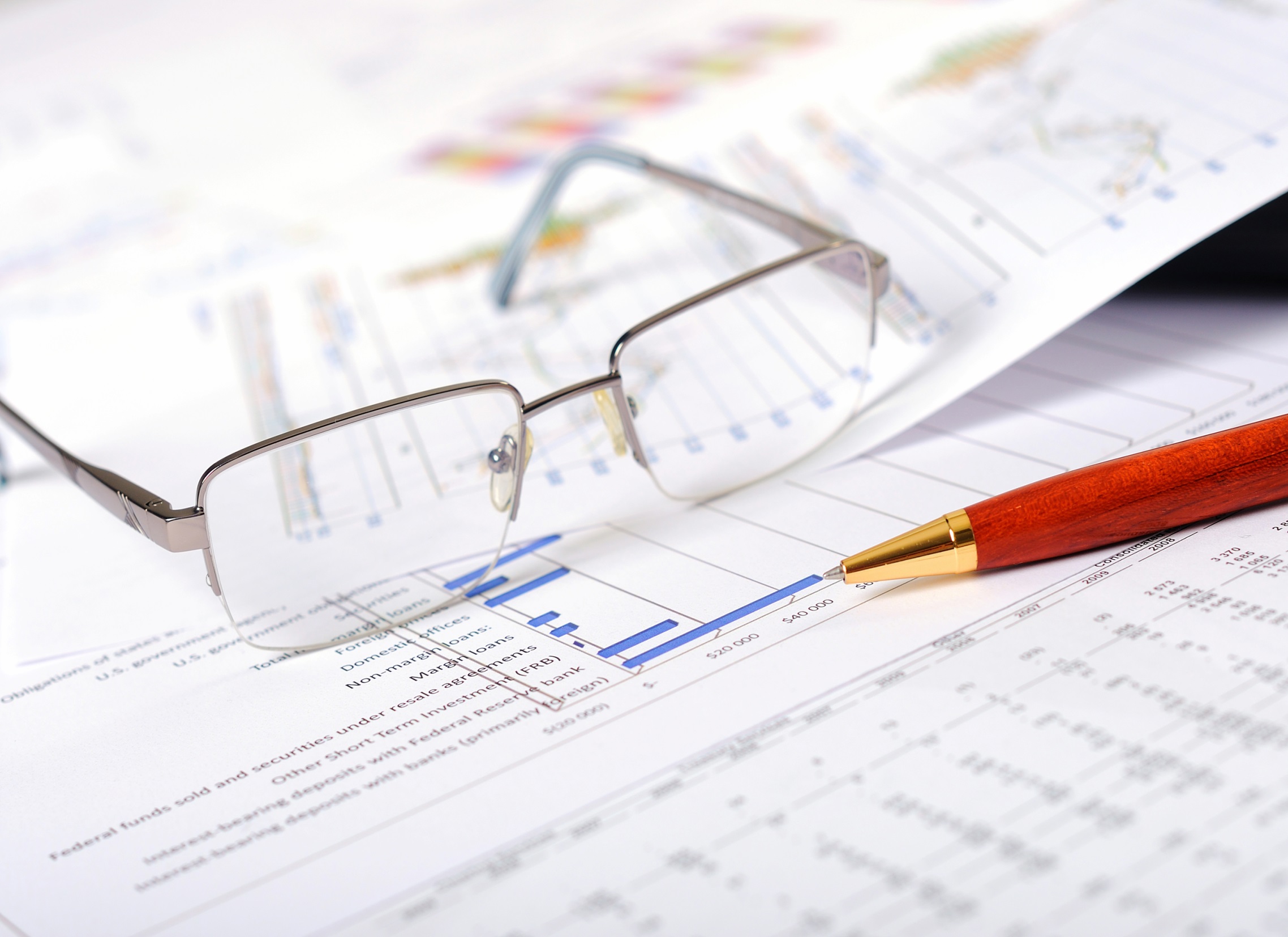 9.MÉRLEGTÉTELEK ÉRTÉKELÉSE 2.
Dr. Laáb Ágnes
laab@finance.bme.hu
1
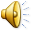 [Speaker Notes: Mérlegtételek értékelése: Készletek értékelési lehetőségei. Amortizációs politika, amortizációs módszerek.]
MIRŐL LESZ MA SZÓ?
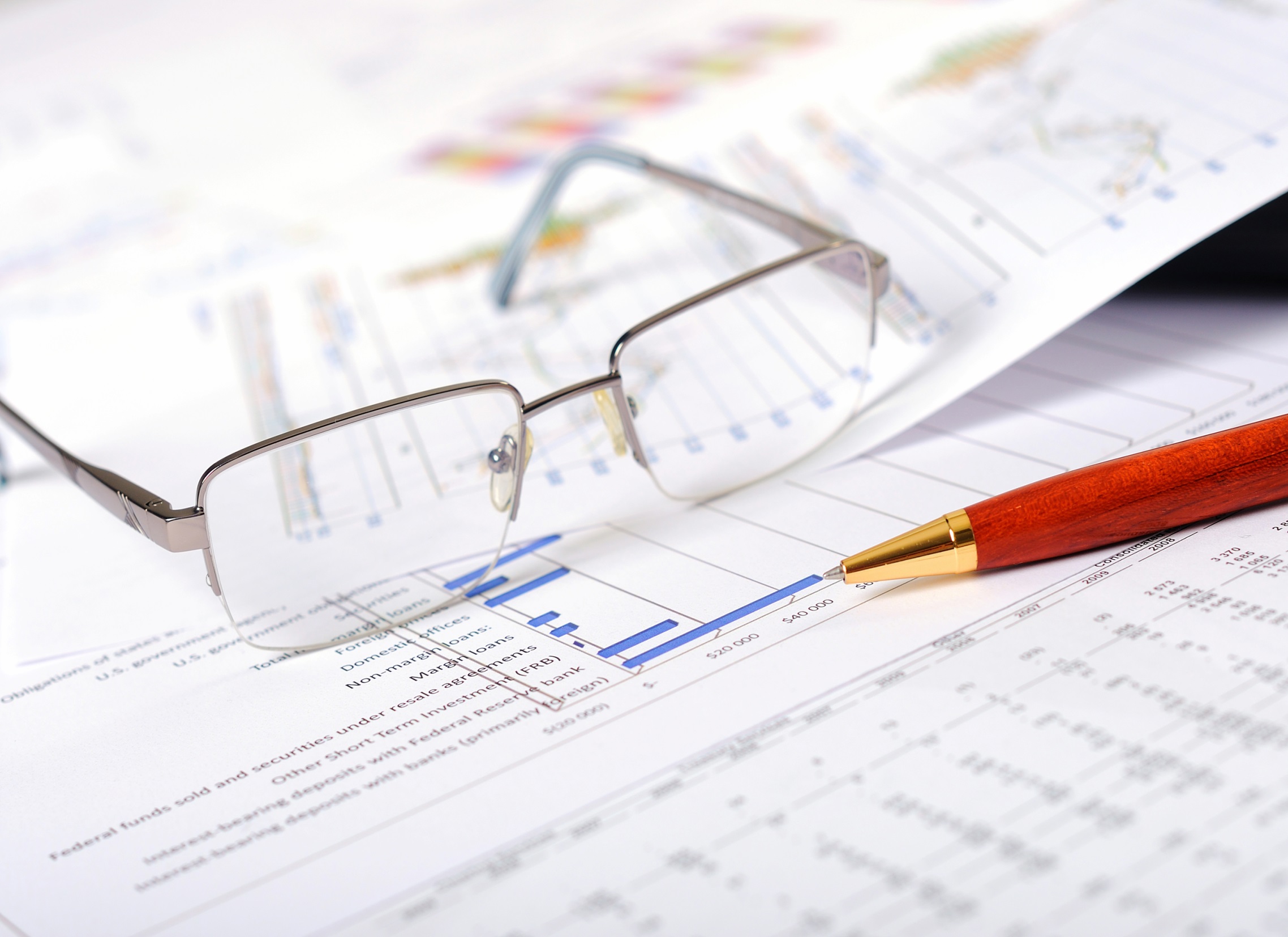 BERUHÁZÁSTÓL A SELEJTEZÉSIG – EGY ESZKÖZ ÉLETÚTJA – (BERUHÁZÁS, AKTIVÁLÁS, BRUTTÓ ÉRTÉK, ÉRTÉKSÖKKENÉS, AMORTIZÁCIÓ, NETTÓ ÉRTÉK, FELÚJÍTÁS, KARBANTARTÁS, SELEJTEZÉS)
2. EGYEDI ÉRTÉKELÉS: AMORTIZÁCIÓS LEHETŐSÉGEK (SZEMPONTOK AZ AMORTIZÁCIÓS POLITIKÁHOZ, AMORTIZÁCIÓS LEHETŐSÉGEK, TÁRSASÁGI ADÓTÖVÉNY KORLÁTOZÁSA)
2
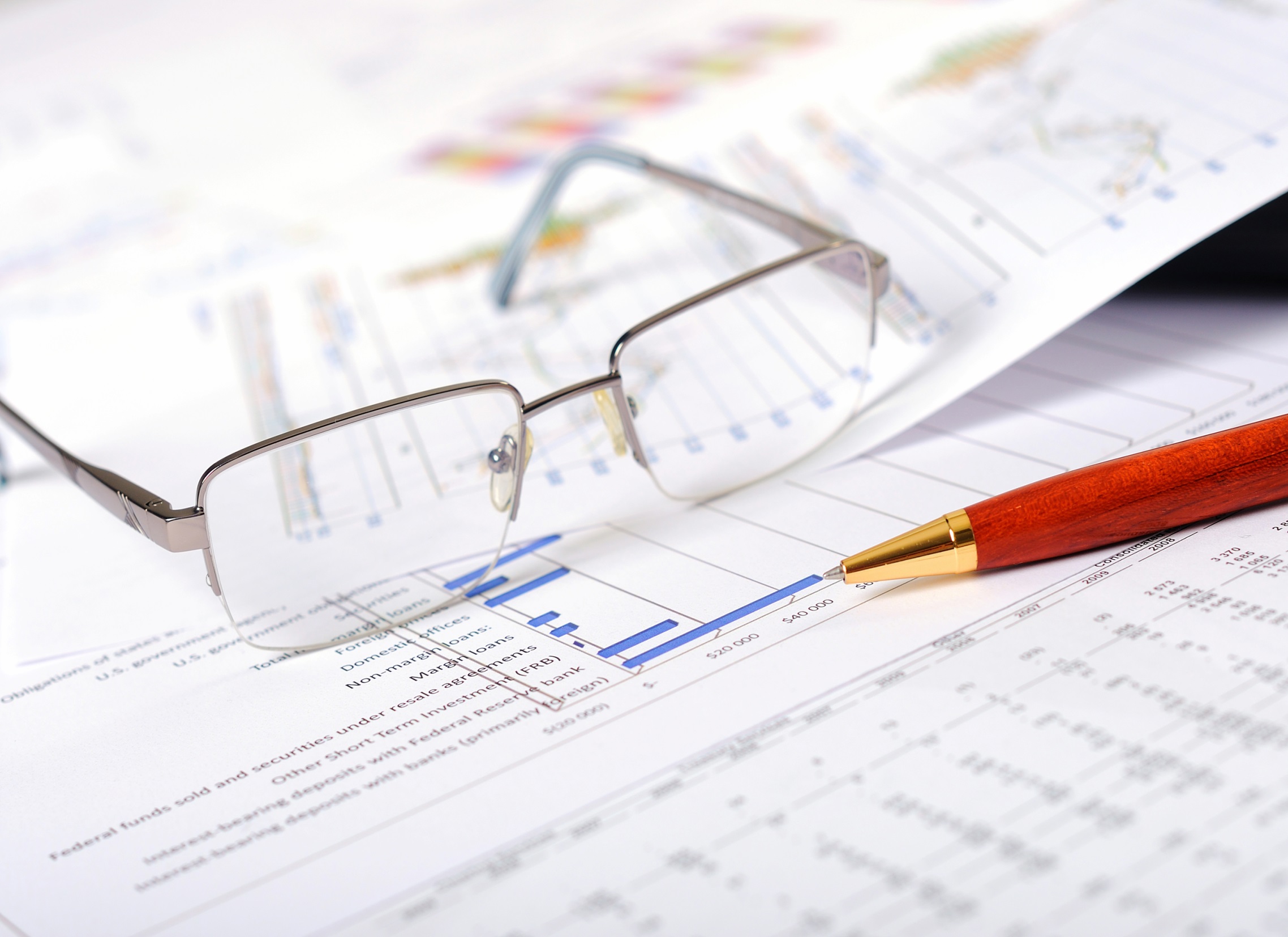 1.BERUHÁZÁSTÓL A SELEJTEZÉSIG – EGY ESZKÖZ ÉLETÚTJA
3
RÁAKTIVÁLÁS
EGY TARTÓS ERŐFORRÁS ÉLETÚTJA
BŐVÍTÉS, 
KORSZERŰSÍTÉS, 
ÁTALAKÍTÁS
FELÚJÍTÁS
AKTIVÁLÁS
ÚJ AMORTIZÁCIÓ
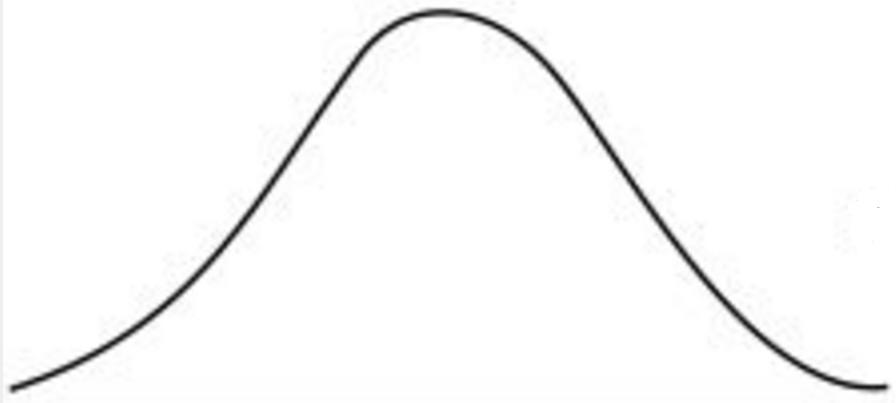 BERUHÁZÁS
AMORTIZÁCIÓ
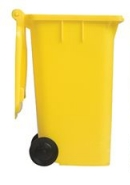 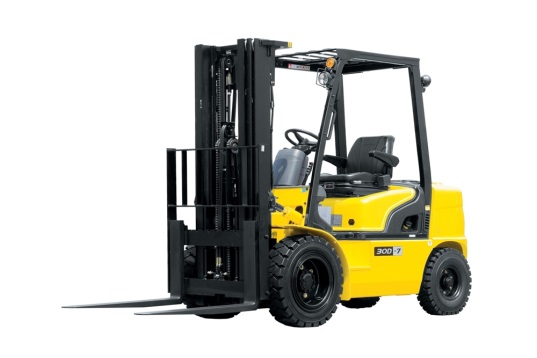 BESZERZÉS,SAJÁT ELŐÁLLÍTÁS
ELINDÍTÁSA
ELADÁS, 
KISELEJTEZÉS,
MEGSEMMÍSÍTÉS
KARBANTARTÁS
4
19. BERUHÁZÁS
T                            K
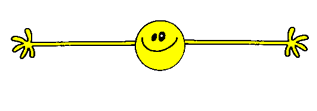 BERUHÁZÁS
7250	     (2) 725
    435
    290
    690
  1000
      60
TE:  9000
A TÁRGYI ESZKÖZ 
BESZERZÉSE, 
LÉTESÍTÉSE, 
SAJÁT VÁLLALKOZÁSBAN TÖRTÉNŐ ELŐÁLLÍTÁSA, 
A BESZERZETT TÁRGYI ESZKÖZ ÜZEMBE HELYEZÉSE,
RENDELTETÉSSZERŰ HASZNÁLATBAVÉTELE ÉRDEKÉBEN AZ ÜZEMBE HELYEZÉSIG, A RENDELTETÉSSZERŰ HASZNÁLATBAVÉTELIG VÉGZETT TEVÉKENYSÉG.
19. BERUHÁZÁS
1. JÁRMŰVEK
T                            K
T                            K
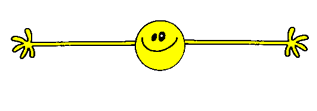 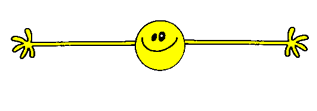 AKTIVÁLÁS
A TÁRGYI ESZKÖZ RENDELTETÉSSZERŰ HASZNÁLATBA VÉTELE
BIZONYLATA: AKTIVÁLÁSI JEGYZŐKÖNY
7250	     (2) 725
    435
    290
    690
  1000
      60
TE:       0
AKTIVÁLÁS
(8) 9000		(8) 9000
[Speaker Notes: beruházás: a tárgyi eszköz beszerzése, létesítése, saját vállalkozásban történő előállítása, a beszerzett tárgyi eszköz üzembe helyezése, rendeltetésszerű használatbavétele érdekében az üzembe helyezésig, a rendeltetésszerű használatbavételig végzett tevékenység (szállítás, vámkezelés, közvetítés, alapozás, üzembe helyezés, továbbá mindaz a tevékenység, amely a tárgyi eszköz beszerzéséhez hozzákapcsolható, ideértve a tervezést, az előkészítést, a lebonyolítást, a hiteligénybevételt, a biztosítást is); beruházás a meglévő tárgyi eszköz bővítését, rendeltetésének megváltoztatását, átalakítását, élettartamának, teljesítőképességének közvetlen növelését eredményező tevékenység is, az előbbiekben felsorolt, e tevékenységhez hozzákapcsolható egyéb tevékenységekkel együtt;
felújítás: az elhasználódott tárgyi eszköz eredeti állaga (kapacitása, pontossága) helyreállítását szolgáló, időszakonként visszatérő olyan tevékenység, amely mindenképpen azzal jár, hogy az adott eszköz élettartama megnövekszik, eredeti műszaki állapota, teljesítőképessége megközelítően vagy teljesen visszaáll, az előállított termékek minősége vagy az adott eszköz használata jelentősen javul és így a felújítás pótlólagos ráfordításából a jövőben gazdasági előnyök származnak; felújítás a korszerűsítés is, ha az a korszerű technika alkalmazásával a tárgyi eszköz egyes részeinek az eredetitől eltérő megoldásával vagy kicserélésével a tárgyi eszköz üzembiztonságát, teljesítőképességét, használhatóságát vagy gazdaságosságát növeli; a tárgyi eszközt akkor kell felújítani, amikor a folyamatosan, rendszeresen elvégzett karbantartás mellett a tárgyi eszköz oly mértékben elhasználódott (szerkezeti elemei elöregedtek), amely elhasználódottság már a rendeltetésszerű használatot veszélyezteti; nem felújítás az elmaradt és felhalmozódó karbantartás egyidőben való elvégzése, függetlenül a költségek nagyságától;
karbantartás: a használatban lévő tárgyi eszköz folyamatos, zavartalan, biztonságos üzemeltetését szolgáló javítási, karbantartási tevékenység, ideértve a tervszerű megelőző karbantartást, a hosszabb időszakonként, de rendszeresen visszatérő nagyjavítást, és mindazon javítási, karbantartási tevékenységet, amelyet a rendeltetésszerű használat érdekében el kell végezni, amely a folyamatos elhasználódás rendszeres helyreállítását eredményezi;]
BRUTTÓ ÉRTÉK
A RENDELTETÉSSZERŰEN HASZNÁLATBA VETT, ÜZEMBE HELYEZETT EGYEDI TÁRGYI ESZKÖZÖK ÉS IMMATERIÁLIS JAVAK BESZERZÉSI VAGY ELŐÁLLÍTÁSI KÖLTSÉGE
TÉNYLEGES ÉRTÉKCSÖKKENÉS
A TÁRGYI ESZKÖZÖK FIZIKAI ELHASZNÁLÓDÁSA, 
PIACI AVULÁSA, 
AZ IMMATERIÁLIS JAVAK ÉRTÉKÉNEK FOKOZATOS CSÖKKENÉSE.
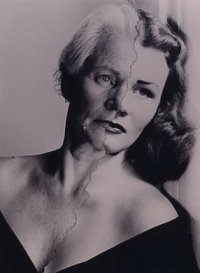 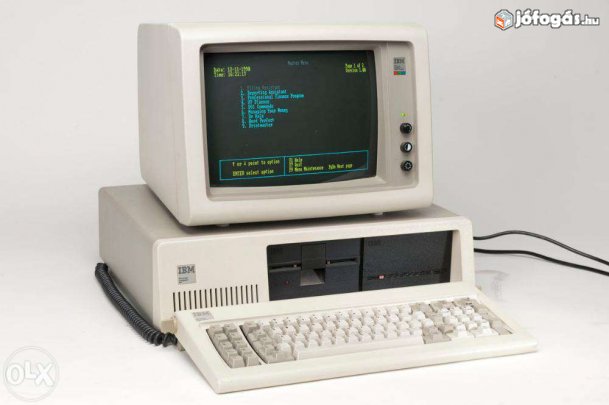 FIZIKAI KOPÁS
PIACI KOPÁS
8
ÉRTÉKCSÖKKENÉSI LEÍRÁS
TERV SZERINTI5. ÉRTÉKCSÖKKENÉSI LEÍRÁS
TERVEN FELÜLI8. EGYÉB RÁFORDÍTÁSOK

(SELEJTEZÉS, LEÉRTÉKELÉS, LELTÁRHIÁNY)
9
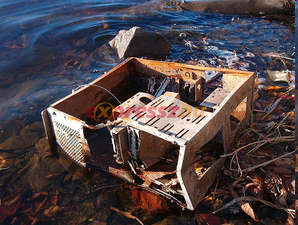 TERVEN FELÜLI ÉRTÉKCSÖKKENÉS: 1. A SELEJTEZÉS
10
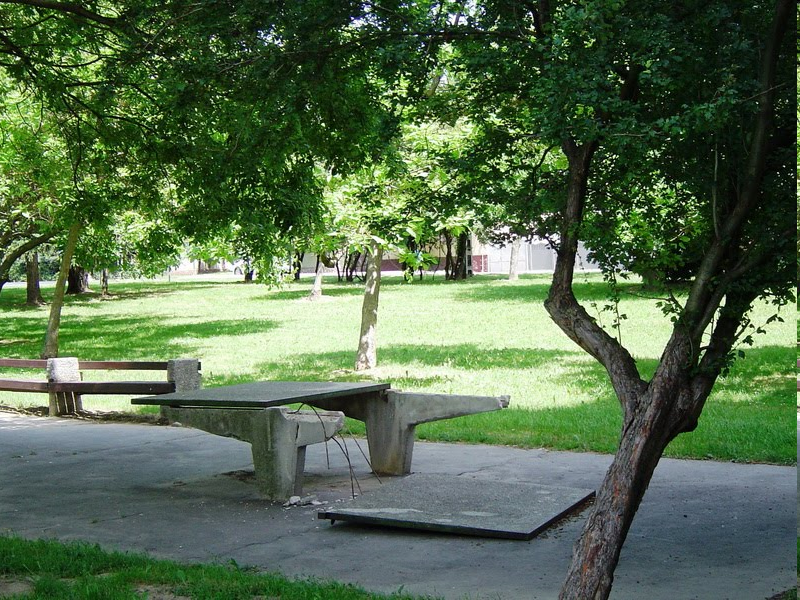 TERVEN FELÜLI ÉRTÉKCSÖKKENÉS: 2. A LEÉRTÉKELÉS
11
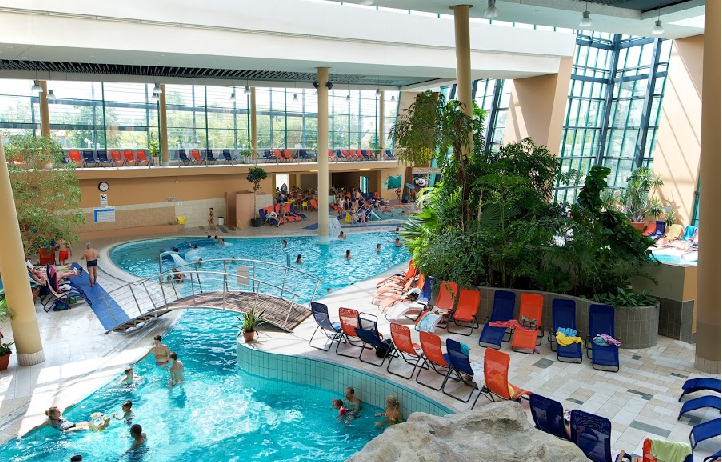 TERVEN FELÜLI ÉRTÉKCSÖKKENÉS: 3. A LELTÁRHIÁNY
2009-BEN FÉL ÉV ALATT 88 KERTI PIHENŐÁGY, ASZTALOK SZÉKEK TÜNTEK EL
12
[Speaker Notes: Elfogta a rendőrség azt az úszómestert, aki egy társával együtt több mint száz bútordarabot lopott el az elmúlt fél év alatt az esztergomi élményfürdőből. A pilisi város élményfürdőjében a napokban végeztettek el egy gyors leltárt a berendezési tárgyakról, mert felmerült a gyanú, hogy nyoma veszett egy-két kerti ágynak és asztalnak. A leltár meglepő eredménnyel zárult, kiderült, hogy május óta összesen 88 kerti pihenőágy, valamint több asztal tűnt el, a hozzájuk tartozó székekkel, így a hiány jócskán meghaladta a kétmillió forintot is. A nyomozók tudták, hogy a tetteseket házon belül kell keresni, és egy hét alatt ki is derült, hogy az egyik szlovák állampolgárságú úszómester lophatta el az eszközöket, egy volt kollégájával együtt. Általában hétvégén dolgoztak és egyszerre maximum 6 bútordarabot vittek magukkal, ennyi fért ugyanis az autóba. Az úszómester az elfogásakor beismerő vallomást tett, és a lopott holmi egy részét visszaszolgáltatta. A másik részről azt állította, hogy nincs nála, azokról a társa ,,gondoskodott". 
2009. DEC. 05.
http://www.stop.hu/articles/article.php?id=573527]
NETTÓ ÉRTÉK
A BEFEKTETETT ESZKÖZÖK BEKERÜLÉSI ÉRTÉKE (BRUTTÓ ÉRTÉK) 
ÉS AZ ÉVEK SORÁN ELSZÁMOLT, FELHALMOZOTT ÉRTÉKCSÖKKENÉS KÜLÖNBSÉGE.
KÖNYVSZERINTI ÉRTÉK(TÁRGYI ESZKÖZÖK, IMMATERIÁLIS JAVAK):
+  BRUTTÓ ÉRTÉK
-  TERVSZERINTI ÉRTÉKCSÖKKENÉS
-  TERVEN FELÜLI ÉRTÉKCSÖKKENÉS
+  TERVEN FELÜLI ÉRTÉKCSÖKKENÉS VISSZAÍRÁSA
    NETTÓ ÉRTÉK (MÉRLEGÉRTÉK)
14
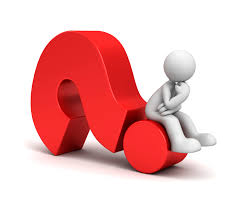 MI A KÜLÖNBSÉG A BERUHÁZÁS (FELÚJÍTÁS) ÉS A KARBANTARTÁS KÖZÖTT?
15
RÁAKTIVÁLÁS
EGY TARTÓS ERŐFORRÁS ÉLETÚTJA
BŐVÍTÉS, 
KORSZERŰSÍTÉS, 
ÁTALAKÍTÁS
FELÚJÍTÁS
AKTIVÁLÁS
ÚJ AMORTIZÁCIÓ
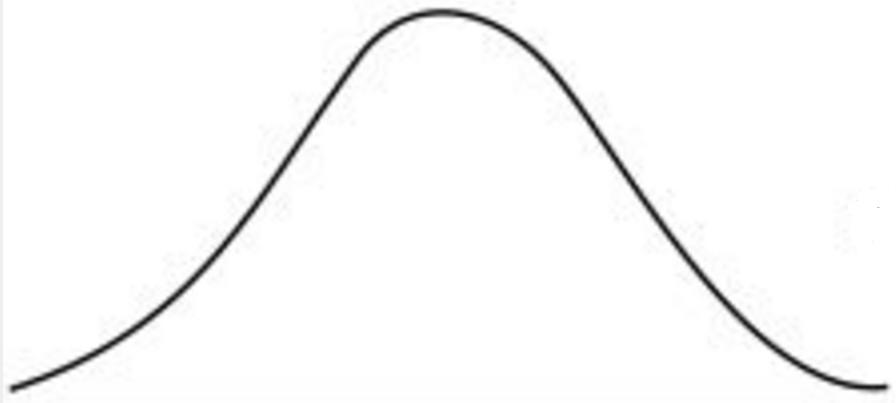 BERUHÁZÁS
AMORTIZÁCIÓ
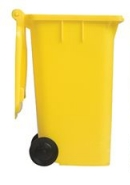 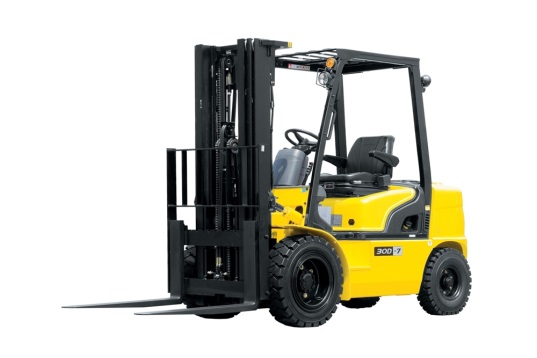 BESZERZÉS,SAJÁT ELŐÁLLÍTÁS
ELINDÍTÁSA
ELADÁS, 
KISELEJTEZÉS,
MEGSEMMÍSÍTÉS
KARBANTARTÁS
16
A BERUHÁZÁS MINTÁJÁRA AKTIVÁLNI KELL
A BŐVÍTÉST, 
A RENDELTETÉS MEGVÁLTOZTATÁSÁT ÉS AZ ÁTALAKÍTÁST
AZ ÉLETTARTAM VAGY A TELJESÍTŐKÉPESSÉG KÖZVETLEN NÖVELÉSÉT
A FELÚJÍTÁST
17
BŐVÍTÉS
IDE TARTOZIK MINDEN OLYAN TEVÉKENYSÉG, AMELLYEL AZ ESZKÖZNEK NÖVELIK AZ ALAPTERÜLETÉT, A KAPACITÁSÁT, A TELJESÍTŐKÉPESSÉGÉT. 
PÉLDÁUL INGATLANNÁL EMELETRÁÉPÍTÉS, SZÁMÍTÓGÉPNÉL MEMÓRIABŐVÍTÉS STB. 
·	JELLEMZŐJE, HOGY AZ EREDETI TÁRGYI ESZKÖZ LÉNYEGÉT TEKINTVE VÁLTOZATLANUL HASZNÁLHATÓ, AZONBAN AZ ESZKÖZHÖZ KAPCSOLÓDÓAN ÚJ RÉSZEK JELENNEK MEG, AMELYEKKEL EGYSÉGES EGÉSZKÉNT (EGY ESZKÖZKÉNT JELENIK MEG A NYILVÁNTARTÁSBAN) MŰKÖDIK TOVÁBB A TÁRGYI ESZKÖZ.
RENDELTETÉS MEGVÁLTOZTATÁSA,  ÁTALAKÍTÁS
·	 IDE TARTOZIK MINDEN OLYAN TEVÉKENYSÉG, AMELLYEL AZ ESZKÖZT MÁS TEVÉKENYSÉGEK VÉGZÉSÉRE TESZIK ALKALMASSÁ. 
·	JELLEMZŐJE, HOGY AZ ESZKÖZ MÉRETE, KAPACITÁSA NEM, CSAK A HASZNÁLATA VÁLTOZIK (PÉLDÁUL IRODÁBÓL TERMELŐEGYSÉG, ÜDÜLŐBŐL SZÁLLODA VAGY FORDÍTVA STB.)
AZ ÉLETTARTAM VAGY A TELJESÍTŐKÉPESSÉG KÖZVETLEN NÖVELÉSE
·	 IDE TARTOZIK MINDEN OLYAN TEVÉKENYSÉG, AMELLYEL AZ ESZKÖZ HASZNOS ÉLETTARTAMÁT, VAGY A TELJESÍTMÉNYÉT NÖVELIK OLY MÓDON, HOGY TÉNYLEGESEN NEM BŐVÍTIK AZ ESZKÖZT. 
·	JELLEMZŐJE, HOGY AZ ESZKÖZ EREDETI RÉSZEGYSÉGEINEK CSERÉJÉVEL, ÁTALAKÍTÁSÁVAL ÉRIK EL AZ ESZKÖZ ÉLETTARTAMÁNAK, TELJESÍTŐ-KÉPESSÉGÉNEK NÖVELÉSÉT. 
·	NEM IDŐSZAKONKÉNT VISSZATÉRŐ TEVÉKENYSÉG (ELLENKEZŐ ESETBEN KARBANTARTÁS LENNE).
A FELÚJÍTÁS JELLEMZŐI
AZ ADOTT ESZKÖZ ÉLETTARTAMA MEGNÖVEKSZIK. ENNEK HATÁSÁRA ÁLTALÁBAN A HASZNOS ÉLETTARTAM IS VÁLTOZIK.
AZ EREDETI MŰSZAKI ÁLLAPOTA, TELJESÍTŐKÉPESSÉGE MEGKÖZELÍTŐEN VAGY TELJESEN VISSZAÁLL. 
AZ ELŐÁLLÍTOTT TERMÉKEK MINŐSÉGE VAGY AZ ADOTT ESZKÖZ HASZNÁLATA JELENTŐSEN JAVUL.
A FELÚJÍTÁS PÓTLÓLAGOS RÁFORDÍTÁSÁBÓL A JÖVŐBEN GAZDASÁGI ELŐNYÖK SZÁRMAZNAK. A FELÚJÍTÁS BEKERÜLÉSI ÉRTÉKE A JÖVŐBEN KÉPZŐDŐ EREDMÉNYBEN TÉRÜL MEG. 
A KORSZERŰ TECHNIKA ALKALMAZÁSÁVAL A TÁRGYI ESZKÖZ EGYES RÉSZEINEK AZ EREDETITŐL ELTÉRŐ MEGOLDÁSÁVAL VAGY KICSERÉLÉSÉVEL A TÁRGYI ESZKÖZ ÜZEMBIZTONSÁGÁT, TELJESÍTŐKÉPESSÉGÉT, HASZNÁLHATÓSÁGÁT VAGY GAZDASÁGOSSÁGÁT NÖVELIK. EKKOR A RÉSZEGYSÉGEK CSERÉJÉVEL TECHNIKAILAG MAGASABB SZÍNVONALÚ ESZKÖZHÖZ JUT A TÁRSASÁG, MINT A FELÚJÍTÁS ELŐTTI ESZKÖZ VOLT.
KARBANTARTÁS
A HASZNÁLATBAN LÉVŐ TÁRGYI ESZKÖZ FOLYAMATOS, ZAVARTALAN, BIZTONSÁGOS ÜZEMELTETÉSÉT SZOLGÁLÓ JAVÍTÁSI, KARBANTARTÁSI TEVÉKENYSÉG. 
A TERVSZERŰ MEGELŐZŐ KARBANTARTÁS (TMK), 
A HOSSZABB IDŐSZAKONKÉNT, DE RENDSZERESEN VISSZATÉRŐ NAGYJAVÍTÁS, 
ÉS MINDAZON JAVÍTÁSI, KARBANTARTÁSI TEVÉKENYSÉG, AMELYET A RENDELTETÉSSZERŰ HASZNÁLAT ÉRDEKÉBEN EL KELL VÉGEZNI, AMELY A FOLYAMATOS ELHASZNÁLÓDÁS RENDSZERES HELYREÁLLÍTÁSÁT EREDMÉNYEZI. 
AZ ELMARADT ÉS FELHALMOZÓDÓ KARBANTARTÁS EGY IDŐBEN VALÓ ELVÉGZÉSE IS, FÜGGETLENÜL A FELMERÜLT KÖLTSÉGEK NAGYSÁGÁTÓL.
A KARBANTARTÁS KÖLTSÉGEI NEM AKTIVÁLHATÓAK, AZAZ NEM TERHELJÜK RÁ A TÁRGYI ESZKÖZÖKRE, HANEM AZT A TÁRGY ÉVI EREDMÉNY TERHÉRE SZÁMOLJUK EL.
PÉLDA: ÜZEMKÉPES HASZNÁLT AUTÓ BESZERZÉS ELSZÁMOLÁSA, HA 
A BESZERZÉSI ÉRTÉKE: 200 EFT 
A FELÚJÍTÁSA 2400 EFT-BA KERÜLT, 
ÉS A TERVEZETT AMORTIZÁCIÓ 20%
KARBANTARTÁSKÉNT:
BEKERÜLÉSI ÉRTÉK:200+40 ÁFA = 240 EFT
KARBANTARTÁSI KÖLTSÉG: 2400 EFT
ELSZÁMOLT AMORTIZÁCIÓ:240*20%= 48 EFT
NETTÓ ÉRTÉK: 240-48 = 192 EFT
ÉVES EREDMÉNYBE BESZÁMÍT:-2400-48=- 2448 EFT
BERUHÁZÁSKÉNT:
BEKERÜLÉSI ÉRTÉK:200+2400 = 2600 + 520 ÁFA = 3120
ELSZÁMOLT AMORTIZÁCIÓ:3120*20%= 624 EFT
NETTÓ ÉRTÉK: 3120-624= 2496 EFT
ÉVES EREDMÉNYBE BESZÁMÍT: -624 EFT
4. BERUHÁZÁSI SZÁLLÍTÓ
5. KARBANTARTÁSI KÖLTSÉG
1. JÁRMŰVEK ÉCS
5. AMORTIZÁCIÓ
4. ELŐZETES ÁFA
1. BERUHÁZÁS
4. SZÁLLÍTÓK
1. JÁRMŰVEK
T                            K
T                            K
T                            K
T                            K
T                            K
T                            K
T                            K
T                            K
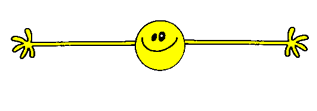 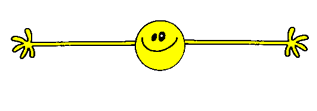 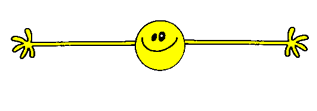 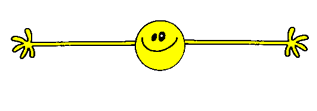 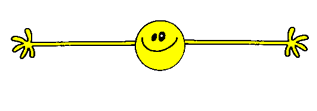 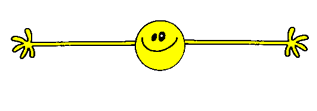 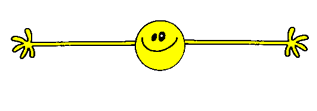 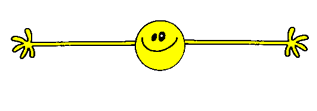 BERUHÁZÁSKÉNT
ESZKÖZSZÁMLÁK
FORRÁSSZÁMLÁK
(3)  3120
(4) 624
(1) 240
NETTÓ ÉRTÉK: 
       2496
(2) 2880
(1)     240
(3)  3120
(2)    2880
1. BESZERZÉS 200 +40 ÁFA
2. FELÚJÍTÁS 2400 + 480 ÁFA
(4) 624
3. AKTIVÁLÁS 3120
4. AMORTIZÁCIÓ ELSZÁMOLÁS 624
KÖLTSÉGSZÁMLÁK
NETTÓ ÉRTÉK = 2496
EREDMÉNYHATÁS = -624
4. BERUHÁZÁSI SZÁLLÍTÓ
5. KARBANTARTÁSI KÖLTSÉG
1. JÁRMŰVEK ÉCS
5. AMORTIZÁCIÓ
4. ELŐZETES ÁFA
1. BERUHÁZÁS
4. SZÁLLÍTÓK
1. JÁRMŰVEK
T                            K
T                            K
T                            K
T                            K
T                            K
T                            K
T                            K
T                            K
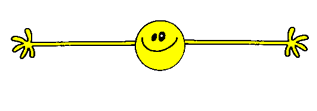 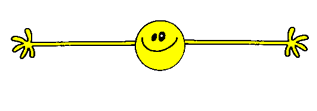 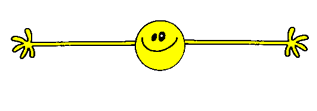 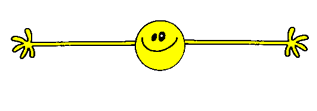 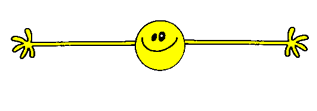 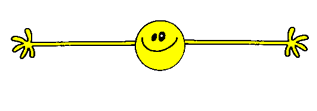 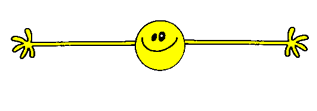 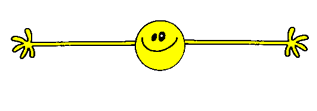 KARBANTARTÁSKÉNT
ESZKÖZSZÁMLÁK
FORRÁSSZÁMLÁK
(2)    480
(3)  240
(4)      48
(1) 240
NETTÓ ÉRTÉK: 
       192
(1)     240
(3)      240
(2) 2880
1. BESZERZÉS 200 +40 ÁFA
2. KARBANTARTÁS 2400 + 480 ÁFA
(4)     48
(2)    2400
3. AKTIVÁLÁS 240
4. AMORTIZÁCIÓ ELSZÁMOLÁS 48
KÖLTSÉGSZÁMLÁK
NETTÓ ÉRTÉK = 192
EREDMÉNYHATÁS = - 2448
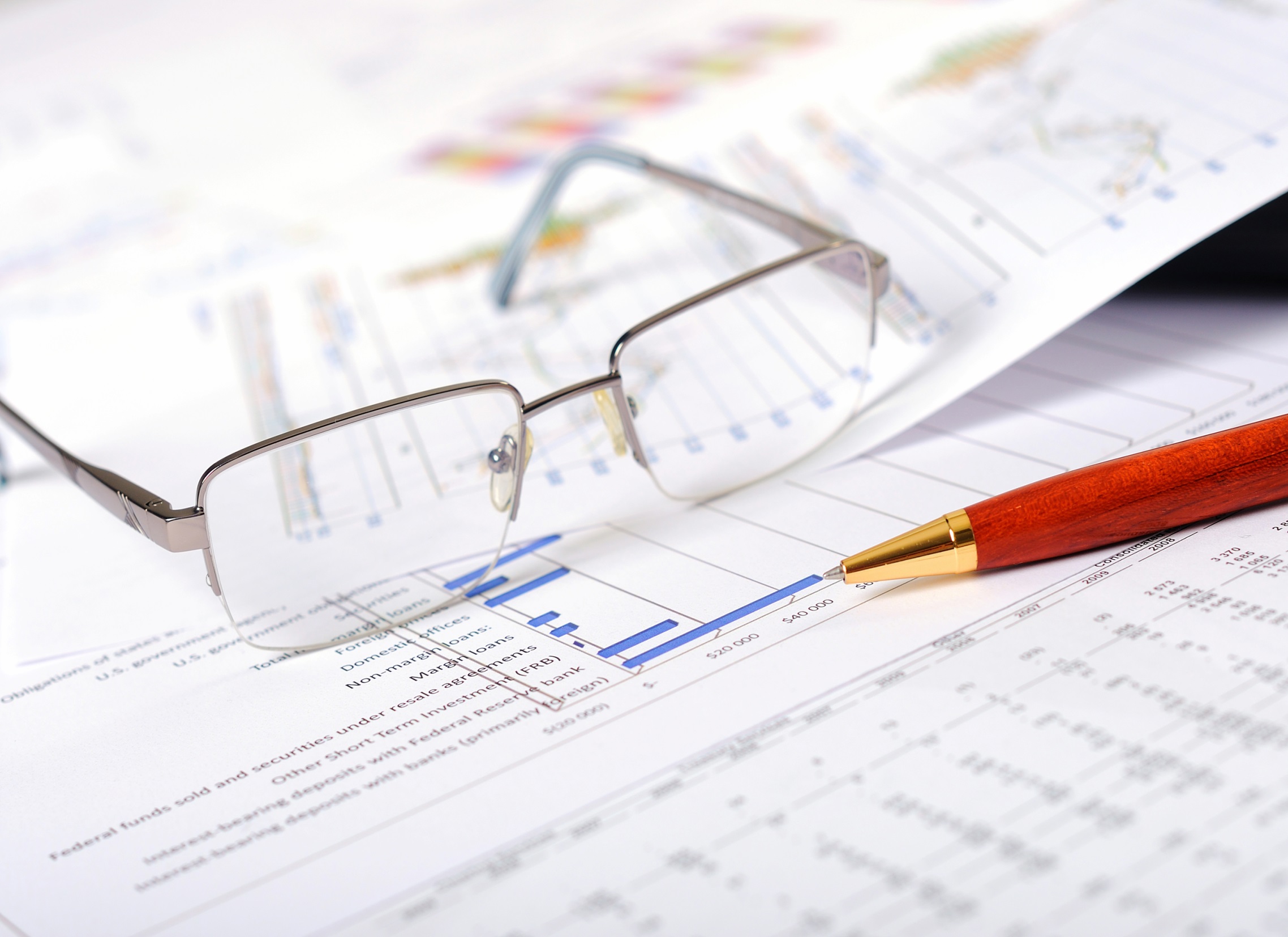 2. 
AMORTIZÁCIÓS MÓDSZEREK
A TERV SZERINTI ÉRTÉKCSÖKKENÉSNÉL ALKALMAZOTT MEGFONTOLÁSOK
A VÁRHATÓ HASZNÁLATI IDŐ
A VÁLLALKOZÁS “MILYENSÉGE”
VERSENYSZFÉRA (TERMELŐ /SZOLGÁLTATÓ)
KÖLTSÉGVETÉSI SZFÉRA
MAGA AZ ESZKÖZ VÁRHATÓ ÉLETTARTAMA
A KIHASZNÁLTSÁG (EGY- KÉTMŰSZAKOS ÜZEM, FOLYAMATOS GYÁRTÁS)
A HASZNÁLAT KÖRÜLMÉNYEI (ZÁRT TÉRBEN, SZABADON, MELEGÜZEMBEN, STB)
GAZDASÁGI/PIACI AVULÁS (KORSZERŰBB VÁLTOZAT MEGJELENÉSE)
A HASZNOS ÉLETTARTAM VÉGÉN VÁRHATÓ MARADVÁNYÉRTÉK
27
[Speaker Notes: Az egyes amortizációs módszerek alkalmazásához értelmeznünk kell a hasznos élettartam és a maradványérték fogalmát.
Hasznos élettartam: az az időszak, amely alatt az amortizálható eszközt a gazdálkodó a várható fizikai elhasználódás, erkölcsi avulás, az eszközök használatával kapcsolatos jogi és egyéb korlátozó tényezők figyelembevételével várhatóan használni fogja; vagy az a megtermelhető darabszám, teljesítmény figyelembevételével meghatározott időszak, amely alatt a gazdálkodó az előbbieket várhatóan elő tudja állítani.
Maradványérték: az üzembe helyezés időpontjában az eszköz meghatározott, a hasznos élettartam végén várhatóan realizálható értéke. Nulla lehet a maradványérték, ha annak értéke valószínűsíthetően nem jelentős.

A számviteli törvény úgy rendelkezik, hogy az immateriális javaknak és a tárgyi eszközöknek a hasznos élettartamuk végén várható maradványértékkel csökkentett beszerzési, illetve előállítási értékét azokra az évekre kell felosztani, amelyekben a vállalkozás azokat előreláthatóan használni fogja. (Azaz a tárgyi eszköz üzembe helyezése napjától, az állományból való kivezetése napjáig kell elszámolni az értékcsökkenési leírást.)
A maradványérték az az érték – maradva a fenti példánknál – amennyiért eladható a nyomdagép, ha fizikai, technológiai elhasználódása már oly mértékű, hogy a tulajdonos cég tevékenységéhez már nem használható tovább. Ez az érték az „ócskavasérték”, akkor az, de lehet akár nulla is, ha valószínűsíthető, hogy darabjaira szedve, alkatrészként sem adható el. Az az időtartam pedig, amely alatt a gép dolgozni fog a termelésben, az a hasznos élettartama. (Például, ha a cég várhatóan öt évig használja a gépet, úgy évenként a maradványértékkel csökkentett bekerülési érték 20 százaléka a számviteli amortizáció.) Mindkét kérdésben a vállalkozás tulajdonosainak, ügyvezetőjének kell döntenie, és nem a cég könyvelőjének!]
ÉRTÉKCSÖKKENÉSI LEÍRÁS (AMORTIZÁCIÓ)
AZ ÉRTÉKCSÖKKENÉS ELSZÁMOLÁSA KÖLTSÉGKÉNT A MÉRLEG SZERINTI ESZKÖZÉRTÉK EGYIDEJŰ CSÖKKENÉSÉVEL, AMELY AZ IMMATERIÁLIS JAVAK ÉS A TÁRGYI ESZKÖZÖK HASZNOS ÉLETTARTAMÁNAK ÉS VÁRHATÓ MARADVÁNYÉRTÉKÉNEK FIGYELEMBEVÉTELÉVEL MEGTERVEZETT, MŰSZAKI-GAZDASÁGI SZEMPONTOKAT EGYARÁNT FIGYELEMBEVEVŐ SZÁMÍTÁS ALAPJÁN LEHETSÉGES.
AMORTIZÁCIÓS LEHETŐSÉGEK
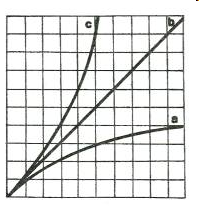 A) IDŐARÁNYOS LEÍRÁS:
BRUTTÓ ÉRTÉKBŐL KIINDULVA
NETTÓ ÉRTÉKBŐL KIINDULVA
ABSZOLÚT ÉRTÉK ALAPJÁN
29
[Speaker Notes: Abszolút összegű elszámolás – a módszer főbb sajátosságai:
Nem lehet matematikai képlettel leírni, a vállalkozás maga szabja meg az évenként elszámolandó értékcsökkenés összegét
Bérelt ingatlanon végzett beruházások, felújítások értékcsökkenése meghatározásánál javasolt alkalmazni, mert ezek amortizációját a bérleti időszak végéig célszerű elszámolni. Az elszámolás alapja változik, mert a nettó érték évről-évre kisebb.]
AMORTIZÁCIÓS LEHETŐSÉGEK
B)  TELJESÍTMÉNY-ARÁNYOS LEÍRÁS
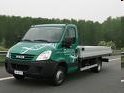 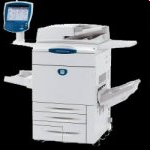 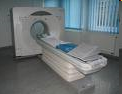 30
AMORTIZÁCIÓS LEHETŐSÉGEK
C) EGYÖSSZEGŰ LEÍRÁS:
HA AZ EGYEDI BEKERÜLÉSI ÉRTÉK < 100EFT-NÁL
31
[Speaker Notes: kisebb egyedi beszerzési, előállítási érték alatti vagyoni értékű jogok, szellemi termékek, tárgyi eszközök bekerülési értéke – a vállalkozó döntésétől függően – a használatba vételkor értékcsökkenési leírásként egy összegben elszámolható.
Ez az összeghatár jelenleg 100 ezer forint.]
NEM SZÁMOLHATÓ EL TERV SZERINTI ÉRTÉKCSÖKKENÉS
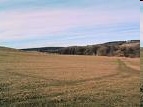 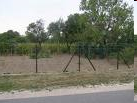 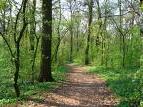 A FÖLDTERÜLET, TELEK, AZ ERDŐ BEKERÜLÉSI ÉRTÉKE UTÁN
32
[Speaker Notes: BÁNYAMŰVELÉS, VESZÉLYES HULLADÉK TÁROLÁSA!!!]
NEM SZÁMOLHATÓ EL TERV SZERINTI ÉRTÉKCSÖKKENÉS
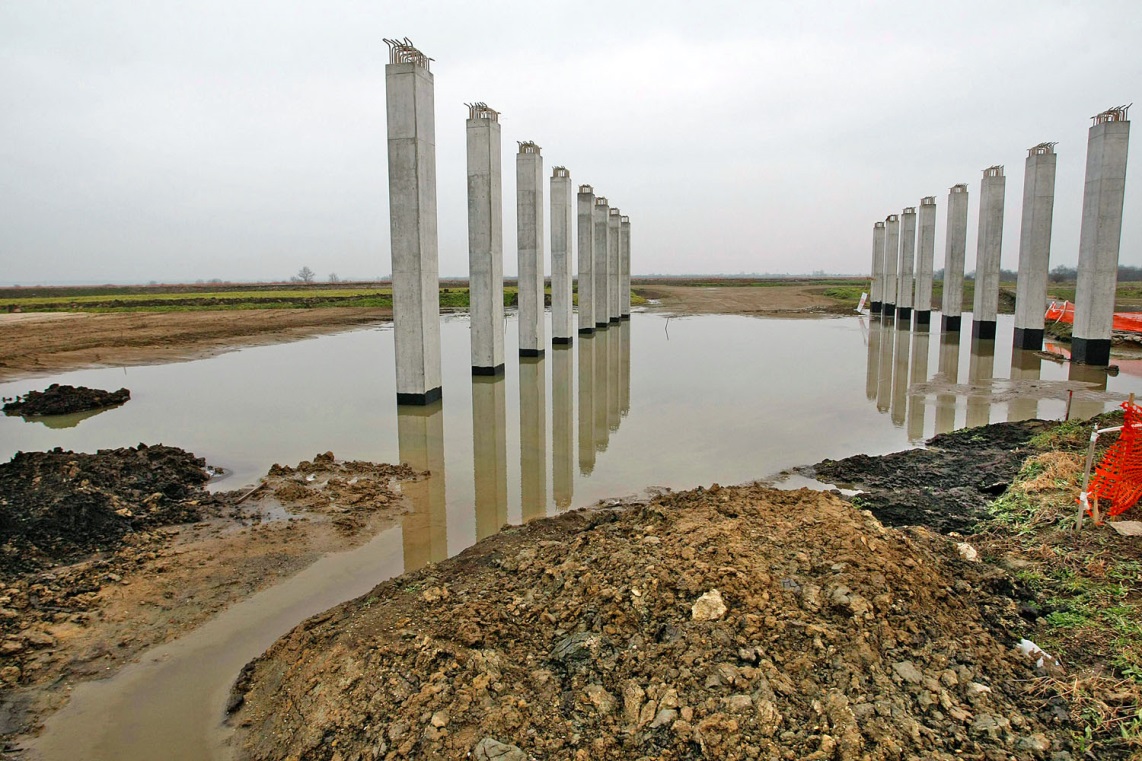 AZ ÜZEMBE NEM HELYEZETT BERUHÁZÁS UTÁN
33
NEM SZÁMOLHATÓ EL TERV SZERINTI ÉRTÉKCSÖKKENÉS
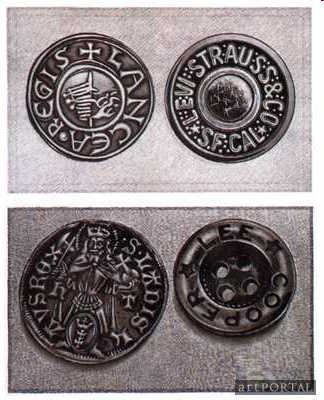 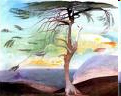 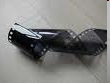 A KÉPZŐMŰVÉSZETI ALKOTÁS, A RÉGÉSZETI 	LELET, KÉP- ÉS HANGARCHÍVUM, EGYÉB GYŰJTEMÉNY ÉS ESZKÖZ UTÁN.
34
AMORTIZÁCIÓS MÓDSZEREK
IDŐARÁNYOS LEÍRÁS

BRUTTÓ ÉRTÉK ALAPJÁN
LINEÁRIS: 
ÁLLANDÓ KULCSOK SZERINT
DEGRESSZÍV: 
CSÖKKENŐ KULCSOK SZERINT
ÉVEK SZÁMA ÖSSZEGE MÓDSZER
SZORZÓSZÁMOS MÓDSZER
PROGRESSZÍV:
NÖVEKVŐ KULCSOK SZERINT

ABSZOLUT ÖSSZEG ALAPJÁN
LINEÁRIS
DEGRESSZÍV
PROGRESSZÍV

NETTÓ ÉRTÉK ALAPJÁN
DEGRESSZÍV
TELJESÍTMÉNY-ARÁNYOS LEÍRÁS

BRUTTÓ ÉRTÉK ALAPJÁN

NETTÓ ÉRTÉK ALAPJÁN
EGYÖSSZEGŰ LEÍRÁS

KISÖSSZEGŰ LEIÍRÁS
HA AZ EGYEDI BEKERÜLÉSI ÉRTÉK < 100EFT
[Speaker Notes: A nagy értékű immateriális javak és tárgyi eszközök értékcsökkenési leírásához kapcsolódó döntések különösen fontosak, mert – nagyságrendjüknél fogva – évekig kihatással vannak az éves eredmény alakulására. A cégeknek az az eminens érdekük, hogy a leírás olyan mértékű és ütemű legyen, ahogy az eszköz tényleges fizikai kopása és gazdasági avulása bekövetkezik. Ugyanakkor – az összemérés elvét követve – az sem lényegtelen szempont, hogy azoknál az eszközöknél, ahol az eszköz értékcsökkenése belekerül az általa előállított termékek/szolgáltatások önköltségébe, jól tervezhető és kiszámítható legyen az árképzés szempontjából is, valamint kerüljön leírásra addig, amíg az előállítás tart. 
A számviteli törvény nagy szabadságfokot biztosít a gazdálkodóknak abban, milyen amortizációs politikát folytatnak. A társasági adó törvény számos előírást tartalmaz, amelyekben meghatározza az elszámolható amortizáció adómenetes mértékét. A két törvény békésen megfér egymás mellett: a számviteli törvény megenged, az adótörvény korlátoz, ám ez korlátozástól függetlenül a vállalat szabadon dönthet arról, milyen amortizációs megoldást kíván választani, csupán viselnie kell e döntésének az esetleges adótöbblet-teherrel járó konzekvenciáit. 1996. évi LXXXI. törvény a társasági adóról és az osztalékadóról 1. számú melléklete

degresszív: kezdetben nagyobb, majd kisebb összeget írunk le,
progresszív: minden évre egyre nagyobb összeget írunk le,
lineáris: minden évben azonos értékű értékcsökkenést számolunk el,
teljesítményarányos: az értékcsökkenés összege függ a tárgyi eszköz összteljesítményétől, évenkénti elhasználódásától.]
BRUTTÓ ÉRTÉK ALAPJÁN, 5 ÉV ALATT 1000EFT MARADVÁNYÉRTÉKKEL
[Speaker Notes: GÉPKOCSI 20% 5 ÉV
Lineáris leírás módszere bruttó érték alapján – a módszer főbb sajátosságai: 
Az eszköz használati ideje alatt minden évben azonos összegű értékcsökkenés kerül elszámolásra. 
A hosszabb élettartamú egyenletesen elhasználódó eszközök esetében alkalmazható célszerűen. 
Nem veszi figyelembe az eszköz tényleges kopását, avulását. 
A leírási kulcs megállapítása: 1 / a használati évek (hasznos élettartam). 
A leírás éves összege: Leírási kulcs * Amortizálható összeg (korrigált bruttó érték)]
BRUTTÓ ÉRTÉK ALAPJÁN
[Speaker Notes: Hátralévő évek száma/évek összege

Degresszív módszer bruttó érték alapján – a módszer főbb sajátosságai:
A degresszív módszer lényege, hogy az egymást követő időszakokban (a használati idő alatt) csökkenő összegű amortizáció kerül elszámolásra. A módszert akkor javasolt alkalmazni, ha az eszköz amortizációja az üzembe helyezés utáni néhány évben számottevően gyorsabb a későbbi évek amortizációjánál. 
A degresszivitás mértékét meghatározhatjuk számtani sor, vagy mértani sor alkalmazásával. A számtani sor alkalmazásának eredménye a lineárisan csökkenő leírás (évek száma összege módszer), a mértani sorral pedig progresszíven csökkenő leírást lehet alkalmazni. 
Évek száma összege módszer, ahol a leírás alapja a bruttó érték, illetve a maradványértékkel csökkentett bruttó érték – a módszer főbb sajátosságai: 
A leírási kulcs évente változik
A használati idő fordított számsora / az évek számának az összege
Az éves értékcsökkenés megállapítása: Bruttó érték, illetve Korrigált bruttó érték * Leírási kulcs]
BRUTTÓ ÉRTÉK ALAPJÁN
[Speaker Notes: Szorzószámos leírási módszer – a módszer főbb sajátosságai:
Lényegében lineáris leírás, de a leírási kulcsot, szorzószámok segítségével "eltéríti". 
A szorzószámokat a vállalkozás maga határozza meg. 
A szorzószámok az idő előrehaladásával, csökkennek. 
A szorzószámok összege egyenlő a hasznos élettartam éveinek számával. Például, ha az eszköz hasznos élettartama 5 év, akkor a szorzószámok lehetnek 1,6; 1,2; 1; 0,8; 0,4; (=5)]
BRUTTÓ ÉRTÉK ALAPJÁN
[Speaker Notes: Abszolút összegű elszámolás – a módszer főbb sajátosságai:
Nem lehet matematikai képlettel leírni, a vállalkozás maga szabja meg az évenként elszámolandó értékcsökkenés összegét
Bérelt ingatlanon végzett beruházások, felújítások értékcsökkenése meghatározásánál javasolt alkalmazni, mert ezek amortizációját a bérleti időszak végéig célszerű elszámolni. Az elszámolás alapja változik, mert a nettó érték évről-évre kisebb.]
NETTÓ ÉRTÉK ALAPJÁN
[Speaker Notes: Lineáris leírás nettó érték alapján – a módszer főbb sajátosságai:
Az elszámolás alapja változik, mert a nettó érték évről-évre kisebb. 
A leírási kulcs állandó.
A még le nem írt összeget az utolsó évben kell elszámolni.
A leírás megvalósítható a lineáris kulcs gyorsításával és a maradványértékes leírással: úgy állapítjuk meg a leírási kulcsot, hogy a hasznos élettartam végén, a maradványérték - egy várható eladási érték - legyen az eszköz nettó értéke.]
NETTÓ ÉRTÉK ALAPJÁN
[Speaker Notes: a maradványértékes leírással: úgy állapítjuk meg a leírási kulcsot, hogy a hasznos élettartam végén, a maradványérték - egy várható eladási érték - legyen az eszköz nettó értéke.]
TELJESÍTMÉNYARÁNYOS LEÍRÁSSAL
[Speaker Notes: Teljesítményarányos leírás – a módszer főbb sajátosságai: 
Az évenkénti amortizáció elszámolása a tényleges igénybevétel arányában valósul meg. 
Olyan eszközök esetében javasolt az alkalmazása, amelyeknek a teljesítménye pontosan mérhető, és várható nagysága előre becsülhető. 
Leginkább gépek, járművek esetén alkalmazzák.]
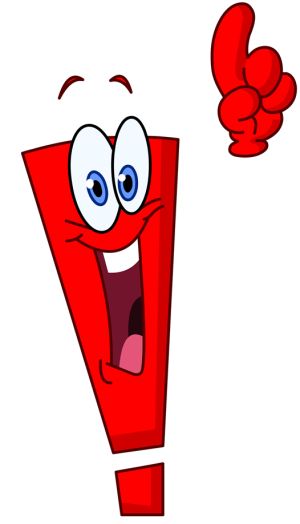 AZ ELSZÁMOLT AMORTIZÁCIÓ FELELJEN MEG A VALÓSÁGOS ÉRTÉKCSÖKKENÉSNEK
43
[Speaker Notes: Mit érdemes ebből megjegyezni?]
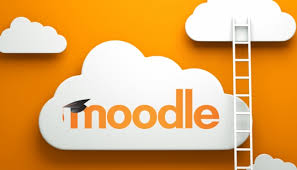 ÖNÁLLÓ FELADAT (5 PONT)SAJÁT (VÁGYOTT) SZGK BEKERÜLÉSI ÉRTÉKE, MARADVÁNYÉRTÉKE ÉS AMORTIZÁCIÓJA
44
MIRŐL VOLT MA SZÓ?
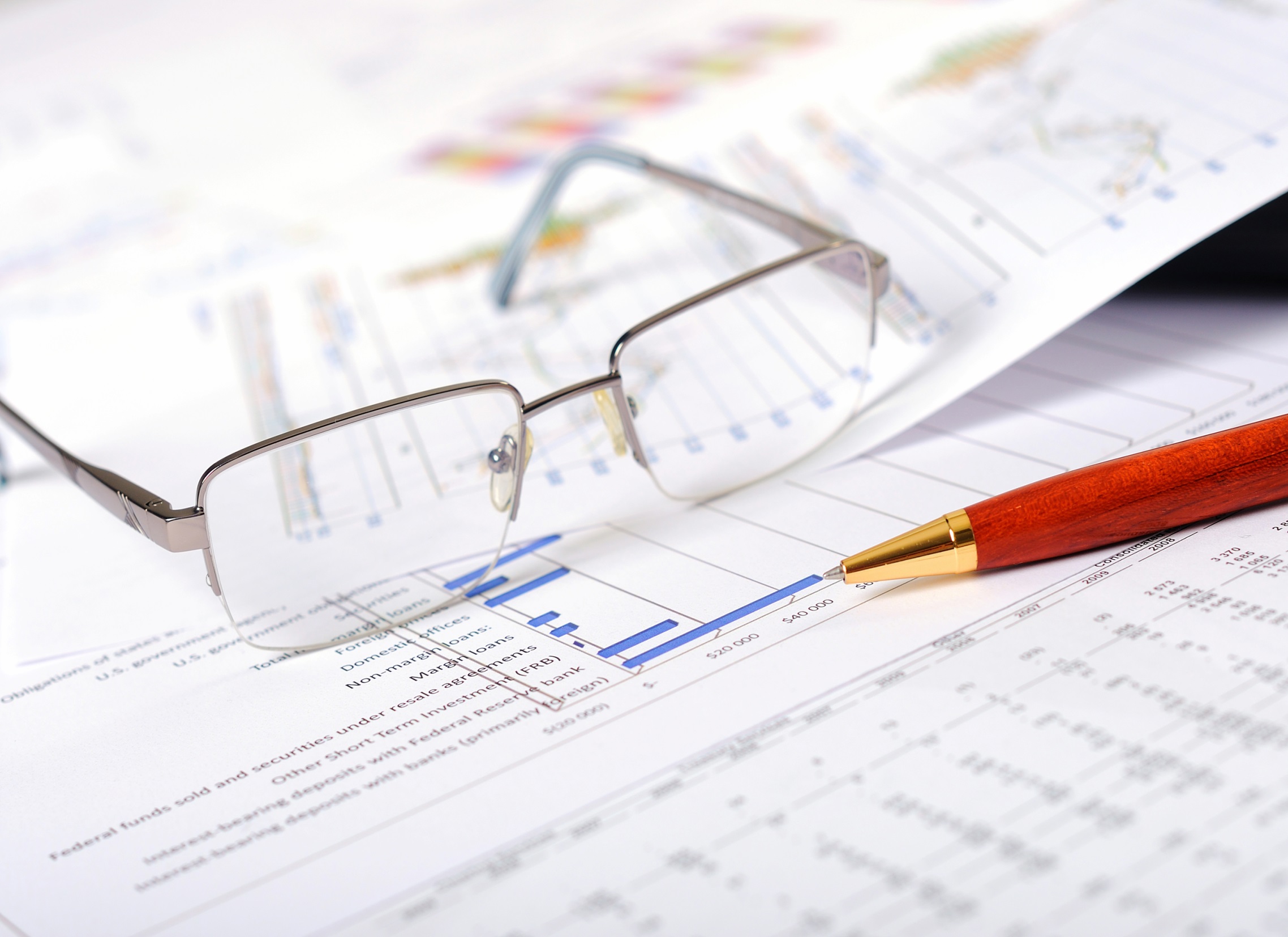 A VÁSÁROLT ÉS SAJÁT REZSIS BERUHÁZÁSOK FELMERÜLT KÖLTSÉGEIT AZ 1. BERUHÁZÁS SZÁMLÁN GYŰJTJÜK AKTIVÁLÁSIG.
AZ ESZKÖZÖK BRUTTÓ ÉRTÉKÉT AZ ÉVENTE ELSZÁMOLT AMORTIZÁCIÓ CSÖKKENTI.
AZ AMORTIZÁCIÓ VÁLASZTOTT MÓDJÁT A SZÁMVITELI POLITIKA RÉSZÉT KÉPEZŐ AMORTIZÁCIÓS SZABÁLYZATBAN KELL ELŐÍRNI. A SZÁMVITELI TÖRVÉNY ÉS A TÁRSASÁGI ADÓ TÖRVÉNY SZERINT ELSZÁMOLT ÉRTÉKCSÖKKENÉS KÜLÖNBÖZETÉT ADÓALAPMÓDOSÍTÓ TÉTELKÉNT KELL FIGYELEMBE VENNI.
45